TRATAMIENTO DEL ICTUS AGUDO POR OCLUSIÓN AISLADA DE LA CARÓTIDA INTERNA CERVICAL.  DATOS DEL REGISTRO NORDICTUS
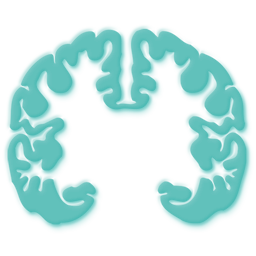 Patricia González Feito. R4 neurología C.A.U.L.E
Andrea Ruiz Hernández. R3 neruología C.A.U.L.E
Iria Beltrán Rodríguez. Médico adjunto neurología C.A.U.L.E
Diana Vidal De Francisco. Médico adjunto neurología C.A.U.L.E
Ana María Fernandez Martinez. Médico adjunto radiología intervencionista C.A.U.L..E
Juan Sebastián Baldi Borelli. Médico adjunto radiología intervencionista CA.U.L.E
Javier Tejada García. Jefe de servicio neurología C.A.U.L.E
En nombre de la red de hospitales NORDICTUS.
ÍNDICE
INTRODUCCIÓN
[Speaker Notes: La presentación clínica de la oclusión aislada de carótida interna cervical (OACIC) puede ser muy variable
Desde déficits neurológicos transitorios hasta déficits hemisféricos completos. Cuando se presenta de manera aguda con síntomas incapacitantes y asociada a oclusión intracraneal, se procede a TM. Sin embargo, el papel de la TM está menos claro en aquellos pacientes con OACIC sin oclusión intracraneal asociada, sobretodo en aquellos casos en los que los síntomas iniciales son relativamente leves. En estos casos las colaterales juegan un papel fundamental en previniendo una isquemia mayor, y en este caso es incierto si la intervención supondría una clara ventaja frente al tratamiento médico aislado, teniendo en cuenta los riesgos que conlleva una trombectomía mecánica.
3 punto:  Desde 2015, la trombectomía mecánica se ha convertido en el estándar de atención en pacientes con accidente cerebrovascular isquémico agudo reciente de la circulación anterior secundario a oclusión intracraneal de grandes vasos (OVL) 
En la práctica clínica, existen preocupaciones sobre el riesgo de embolias distales, las dificultades para atravesar las lesiones CICAO, que a menudo requieren la colocación de un stent ICA, y el riesgo potencial de hemorragia intracraneal sintomática, debido a la necesidad de una terapia antiplaquetaria aguda para evitar la trombosis del stent]
EVIDENCIA CIENTÍFICA
EVIDENCIA CIENTÍFICA
EVIDENCIA CIENTÍFICA
Registro ETIS (Endovascular Treatment in Ischemic Stroke):
Ictus isquémico con OACIC + criterios para trombectomía mecánica (TM)
Total de 66 pacientes: Fibrinolisis IV 21, Tratamiento endovascular 45
45 pacientes de 13 centros en Francia de 2013 a 2020
Mediana NIHSS 14 (9-21)
Stents carotídeos en 23 pacientes (51%)
Deterioro neurológico temprano (NIHSS ≥ 4 puntos): 12 (29%)
A los 3 meses: evolución favorable 18 (40%)
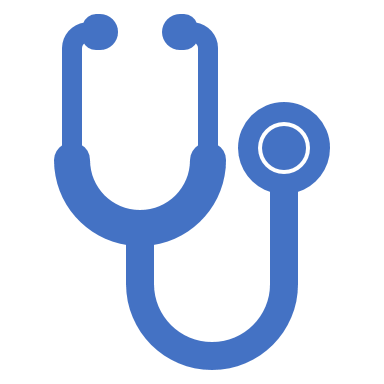 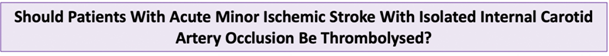 Stroke. 2022;53:3304–3312
EVIDENCIA CIENTÍFICA
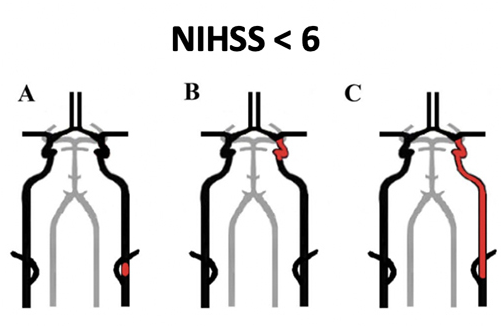 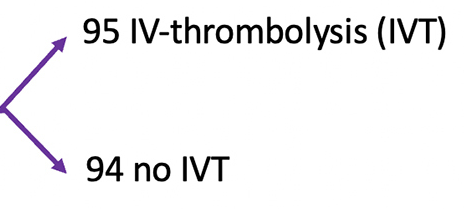 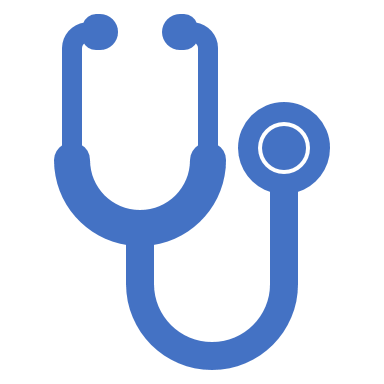 Inicio-Imagen <4,5 horas
Más riesgo de deterioro en las primeras 24 horas en IVT (33% vs 16%)
 Más embolismo arteria-arteria (20% vs 9%)
 Similar estado clínico a los 7 días
 Similar Rankin a los 3 meses
Michael J. Waters et al. (2022): 
73 pacientes (2009-2019): IVT -> 33, TEV -> 40.
mRs 0-2 a 3 meses: 73% ITV Vs 61% TEV-> sesgo NIHSS (3 Vs 13)
NIHSS ≥ 6: 66% Vs 18%
PRESENTACIÓN DEL ESTUDIO
TERAPIA ENDOVASCULAR VS TERAPIA MÉDICA PARA EL ICTUS AGUDO POR OCLUSIÓN AISLADA DE LA ARTERIA CARÓTIDA INTERNA CERVICAL SIN OCLUSIÓN DE GRANDES VASOS INTRACRANEALES: UN ESTUDIO A TRAVÉS DEL REGISTRO NORDICTUS.
Características basales de todos los pacientes (N = 64)
Características basales de los pacientes con NIHSS ≥ 6
EVOLUCIÓN
[Speaker Notes: El 54.2% de los pacientes sometidos a fibrinolisis tienen una escala modificada de rankin entre 0-2
El 32.5 % de los pacientes sometidos a TEV tienen una m>RS favorable

IH1: pequeñas petequias en la periferia del infarto
PH2: >30% sangre en el area del infarto, con efecto masa]
EVOLUCIÓN
RESULTADOS EN PACIENTES CON TEV
[Speaker Notes: De los pacientes con escala de rankin a 3 meses favorable, el 100% tiene >50% de colaterales. De los pacientes con una escala de rankin mayor a 2, el 63% tiene > del 50% de colaterales, y el 36,8% tiene <50% de colaterales, mientras que ningún paciente con escala de rankin modificada favorable a 3 meses tiene <50%, por lo que se considera un factor asociado a buen pronóstico con una p<0.05

Regresión logística múltipleColaterales > 50%
P(<0.001)
OR (95%): 24.4 (3.3-250)]
CONCLUSIONES
1
2
4
3
3
[Speaker Notes: Algunos estudios apuntan que la terapia endovascular está asociada a una mejor evolución clínica en pacientes con síntomas severos (NIHSS ≥6).
En nuestro estudio, los pacientes con TEV presentaban un mayor déficit que el grupo de rtPA (NIHss ingreso) [18 (12-19) vs. 6,5 (4,25-12), p<0,001].
En el análisis del subgrupo de pacientes con NIHSS ≥6, no se han encontrado diferencias estadísticamente significativas entre TEV y rtPA.]
CONCLUSIONES
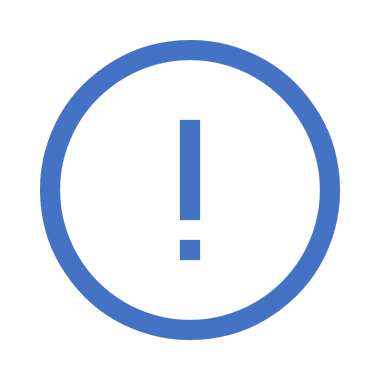 [Speaker Notes: Las diferencias entre las características basales de los pacientes en los dos grupos de tratamiento hacen que los resultados obtenidos deban interpretarse con cautela.
Son necesarios ensayos clínicos aleatorizados para poder dilucidar con claridad cual es la estrategia de reperfusión más adecuada en este grupo de pacientes.]
BIBLIOGRAFÍA
Ter Schiphorst A, Peres R, Dargazanli C, Blanc R, Gory B, Richard S, Marnat G, Sibon I, Guillon B, Bourcier R, Denier C, Spelle L, Labreuche J, Consoli A, Lapergue B, Costalat V, Obadia M, Arquizan C; ETIS Registry Investigators. Endovascular treatment of ischemic stroke due to isolated internal carotid artery occlusion: ETIS registry data analysis. J Neurol. 2022 Aug;269(8):4383-4395. doi: 10.1007/s00415-022-11078-y. Epub 2022 Mar 31. PMID: 35357557.
J. Waters., P. McMullan.,  J. Mitchell., et al. Endovascular Therapy Versus Medical Therapy for Acute Stroke Attributable to Isolated Cervical Internal Carotid Artery Occlusion Without Intracranial Large Vessel Occlusion. 8 Mar 2022. Stroke: Vascular and Interventional Neurology. 2022. https://doi.org/10.1161/SVIN.121.000174
Cirillo L, Romano DG, Vornetti G, Frauenfelder G, Tamburrano C, Taglialatela F, Isceri S, Saponiero R, Napoletano R, Gentile M, Romoli M, Princiotta C, Simonetti L, Zini A. Acute ischemic stroke with cervical internal carotid artery steno-occlusive lesion: multicenter analysis of endovascular approaches. BMC Neurol. 2021 Sep 17;21(1):362. doi: 10.1186/s12883-021-02393-4. PMID: 34535118; PMCID: PMC8447719.
Ter Schiphorst A, Gaillard N, Dargazanli C, Mourand I, Corti L, Charif M, Ayrignac X, Lippi A, Bouly S, Thibault L, Sablot D, Blanchet-Fourcade G, Landragin N, Costalat V, Duflos C, Arquizan C. Symptomatic isolated internal carotid artery occlusion with initial medical management: a monocentric cohort. J Neurol. 2021 Jan;268(1):346-355. doi: 10.1007/s00415-020-10118-9. Epub 2020 Aug 18. PMID: 32809152.
GRACIAS POR SU ATENCION